Proyecto
Recuperación nutricional
de niños menores de 5 años
en ocho comunidades del
Municipio de Chiconcuautla
Antecedentes
Puebla
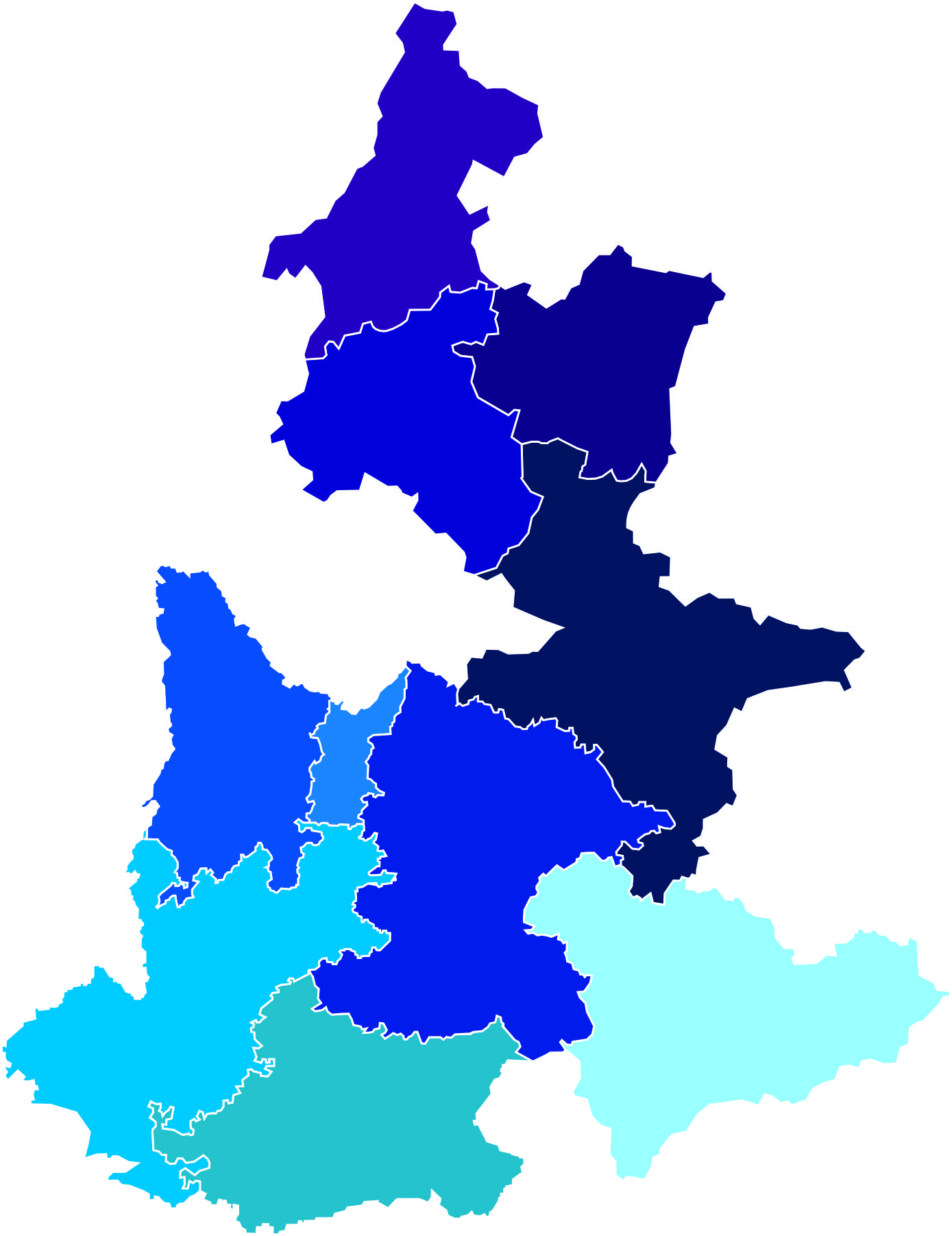 217 Municipios
5´809,737 Habitantes*
3´029,122  Población de los SSEP**
10 Jurisdicciones*** 
547 Centros de salud***
51 Hospitales ***
1
3
2
4
5
6
9
Fuente: *Población 2012 CONAPO. **Regionalización SSEP
***Subsistema de información de equipamiento, recursos humanos e infraestructura para la atención de la salud (SINERHIAS) Puebla
7
10
8
453 Promotores
4,556 Enfermeras 
2,573 Médicos
Equipo de la salud
Objetivo
Fortalecer los determinantes positivos de la salud mediante el impulso de la participación de las autoridades municipales, locales y de la comunidad organizada en el desarrollo de políticas públicas, acciones y proyectos de promoción de la Salud a fin de generar entornos favorables
Preservar la salud en los municipios
Participación Municipal en Proyectos de Salud
Proyectos Municipales
1164
Presentados
267
Proyectos
Aprobados
Años
2002
2003
2004
2005
2006
2007
2008
2009
2010
2011
2012
2013
Presentados

Aprobados
Inversión total $169,627,417.75
Proyectos Municipales Aprobados 2002 a 2013
267
Total
145
122
Dirigidos a entornos y comunidades
Dirigidos a la salud de la persona
Proyectos municipales sobre alimentación
Municipios Beneficiados 2012
Municipios Beneficiados 2013
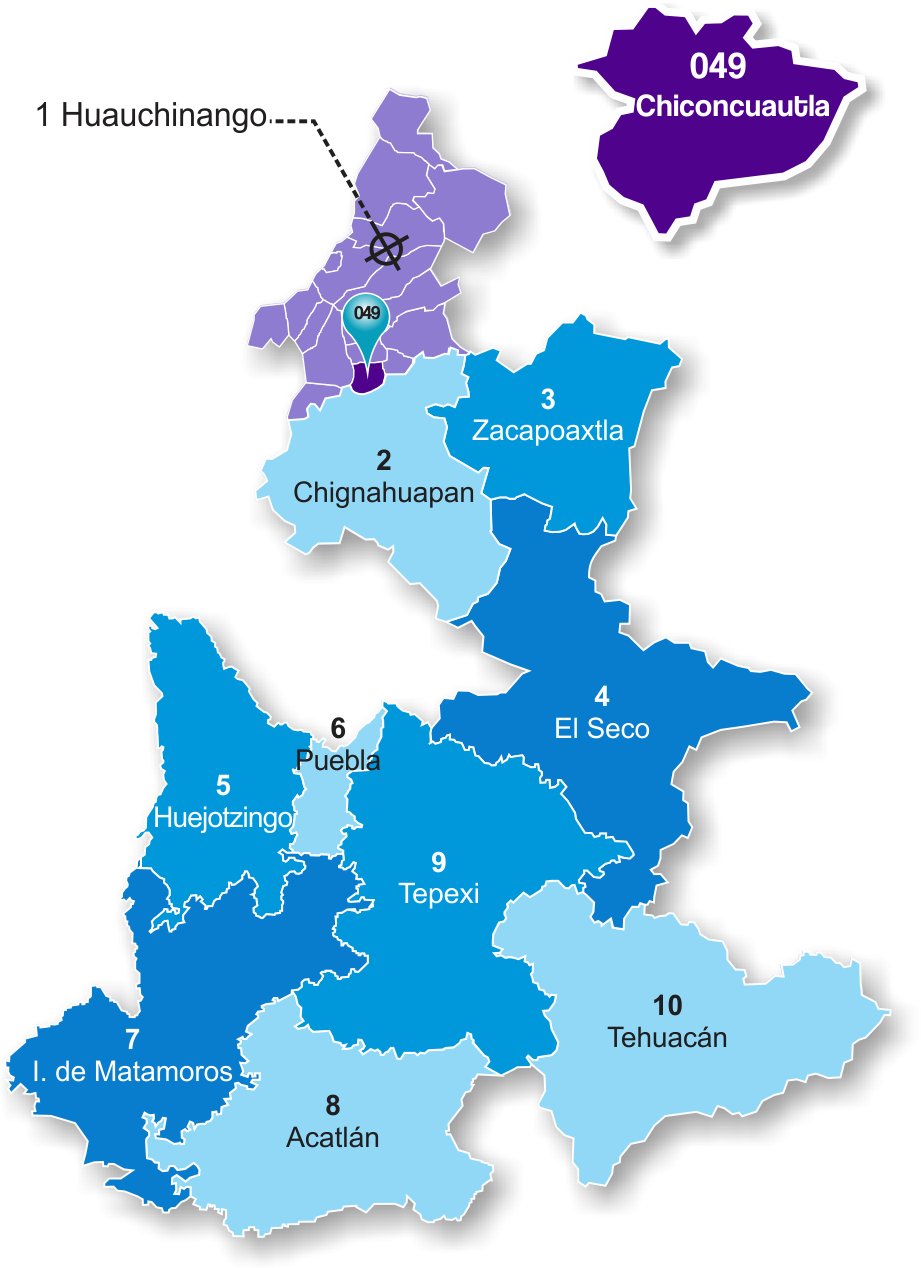 Ubicación
Chiconcuautla 
Población total 15,592
23 localidades
74% población indígena
Justificación
El municipio de Chiconcuautla: Menor índice de desarrollo humano
Desnutrición en niños menores de 5 años: Tasa de 3119.9 por 10,000 habitantes.
La desnutrición en menores de 5 años en localidades de la jurisdicción 1 Huauchinango; es de 32%*
*SIS
Objetivo general
Fortalecer y apoyar los programas de alimentación social para mejorar el estado de nutrición de la población, específicamente de los niños y niñas menores de 5 años
Objetivos específicos
Identificar a la población de alto riesgo y brindar orientación alimentaría y nutricional.
Concientizar a madres de familia en la importancia de llevar una alimentación correcta.
Otorgar atención médica  nutricional personalizada a madres y niños desnutridos menores de 5 años.
Fomentar la capacitación en preparación de alimentos en las 8 cocinas ubicadas en localidades
Determinantes de salud a fortalecer
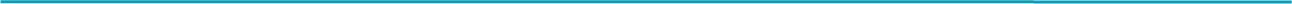 Práctica de la lactancia materna
Utilización de productos regionales en la alimentación diaria
Participación de las escuelas en actividades de salud
Cooperación y apoyo de los Servicios de Salud del Estado de Puebla a través del Centro de Salud de la localidad
Participación del H. Ayuntamiento y del DIF Municipal en proyectos de salud
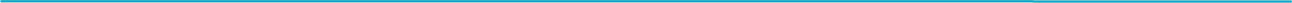 Determinantes a reducir o eliminar
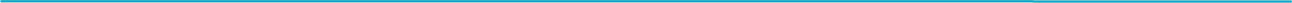 Desconocimiento del valor nutritivo de los alimentos
Renuencia de la población a mejorar hábitos de alimentación e higiene
Casos de niños con desnutrición
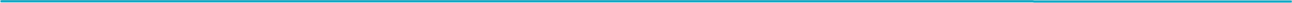 Actividades
Identificación de los niños de acuerdo al estado de nutrición que presentan
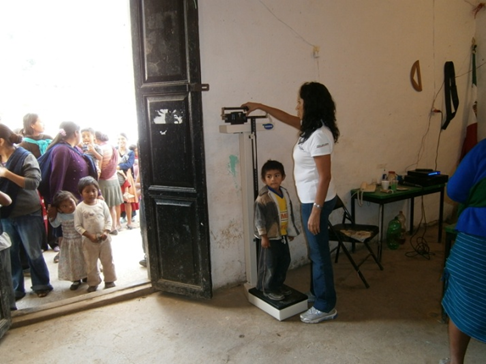 Actividades
Información, sensibilización y capacitación a madres de familia sobre la importancia de llevar una alimentación correcta
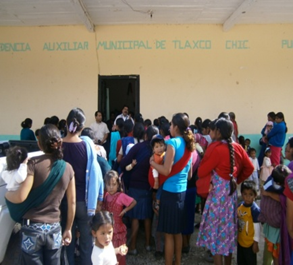 Actividades
Desparasitación de las familias seleccionadas
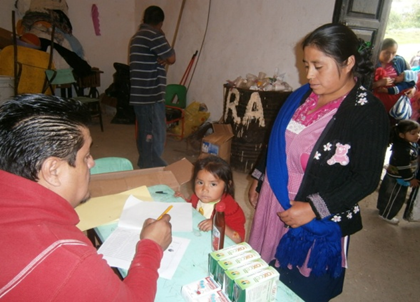 Actividades
Integración de cocinas comunitarias  con capacitación
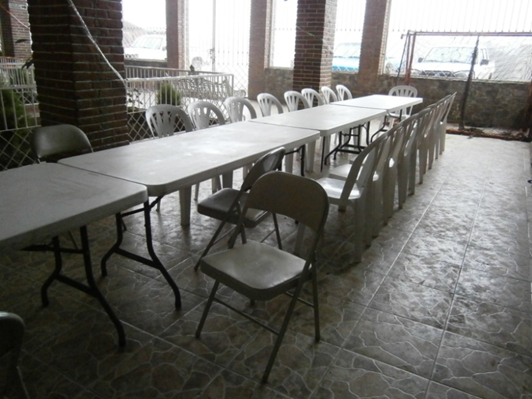 Metas y resultados
En las localidades trabajadas se censaron 167 niños con desnutrición leve.
Se logro recuperar 100 niños de la desnutrición presentando un 60%.
De 37 niños con desnutrición moderada se logró que 22 niños pasaran a desnutrición leve
De 6 niños con desnutrición grave, cuatro pasaron a desnutrición leve y dos a desnutrición moderada
Beneficios para la población
La población tomó conciencia sobre el problema de la desnutrición y sus consecuencias.
Las madres de los 210 niños reconocen los signos de alarma de la desnutrición.
Pueden identificar la desnutrición a tiempo y dar el tratamiento correcto.
Compromiso e interés de cuidar la salud de la familia.
Interés de las  autoridades municipales en el tema de la nutrición.